Проект «Сектреты воды»
Выполнила ученица 
3 «В» Класса
Бушманова Елизавета
Что такое вода?
Люди не могут прожить без воды и пару дней. И между тем много времени человечество не только не знало, что она представляет, но и не догадывалось, сколько ее на планете Земля. И совсем не было ясно, откуда появилось это вещество. Что называют водой?
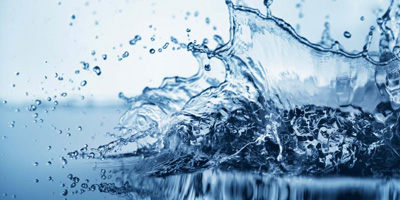 Имеются все основания полагать, что сама жизнь произошла в водной среде. Несколько миллиардов лет назад из облака, состоящего из газа и пыли, а со временем сгустившегося и уплотнившегося, образовалась
наша планета. И на ней уже было это вещество. Возможно, он представлял собой ледяную пыль. Это подтверждают некоторые исследования. Установлено, что основными составляющими воды
являются водород, кислород. Они относятся к самым распространенным элементам космоса.
Вода - это настоящий созидатель всего живого, один из главных «строительных материалов». Эта бесцветная жидкость делится на три вида: пресная, соленая, рассолы. Это единственное вещество, которое
может быть в природе в 3-х агрегатных состояниях – твердом, жидком и газообразном. Оно обладает особенностями, которые имеют большое значение для таких процессов, как, например, формирование климата планеты и рельефа.
Вода подвижна, и участвует в круговороте веществ, путешествуя на огромные расстояния. Она может испаряться с поверхности океанов,
морей, рек и водоемов. Около 1/3 энергии, которую планета получает от Солнца, используется на испарение воды.
4При этом образовавшейся пар собирается в верхнем слое атмосферы в облако. Оно переносится ветрами, а потом в виде снега или дождя выпадает на поверхность Земли. Эти осадки просачиваются в почву и
образуют подземные и грунтовые воды. Они выходят на поверхность и впадают в ручейки и реки, которые вновь несут их в океаны и моря.
Она играет очень важную роль в жизнедеятельности человеческого организма, растительного и животного мира. Жизнеспособность живых клеток обусловлена присутствием воды. Если рассматривать ее
значение для человека, то можно отметить, что наш организм состоит из водных растворов, суспензий, коллоидов. Это вещество доставляет в клетки питательные вещества - минеральные соли, витамины. Кроме
того, оно уносит всевозможные шлаки и отходы жизнедеятельности. Человеку нужно около 1,5 л воды в сутки.
Вода все равно остается малоисследованной в природе. Химическое соединение – Н2О - вроде бы простой элемент, но нет вещества более таинственного и загадочного, чем простая бесцветная жидкость.
А сейчас давайте посмотрим на мои опыты , и как их делать
Нам понадобиться : стакан с водой и скрепки.
Берём одну скрепку, и кидаем в воду.
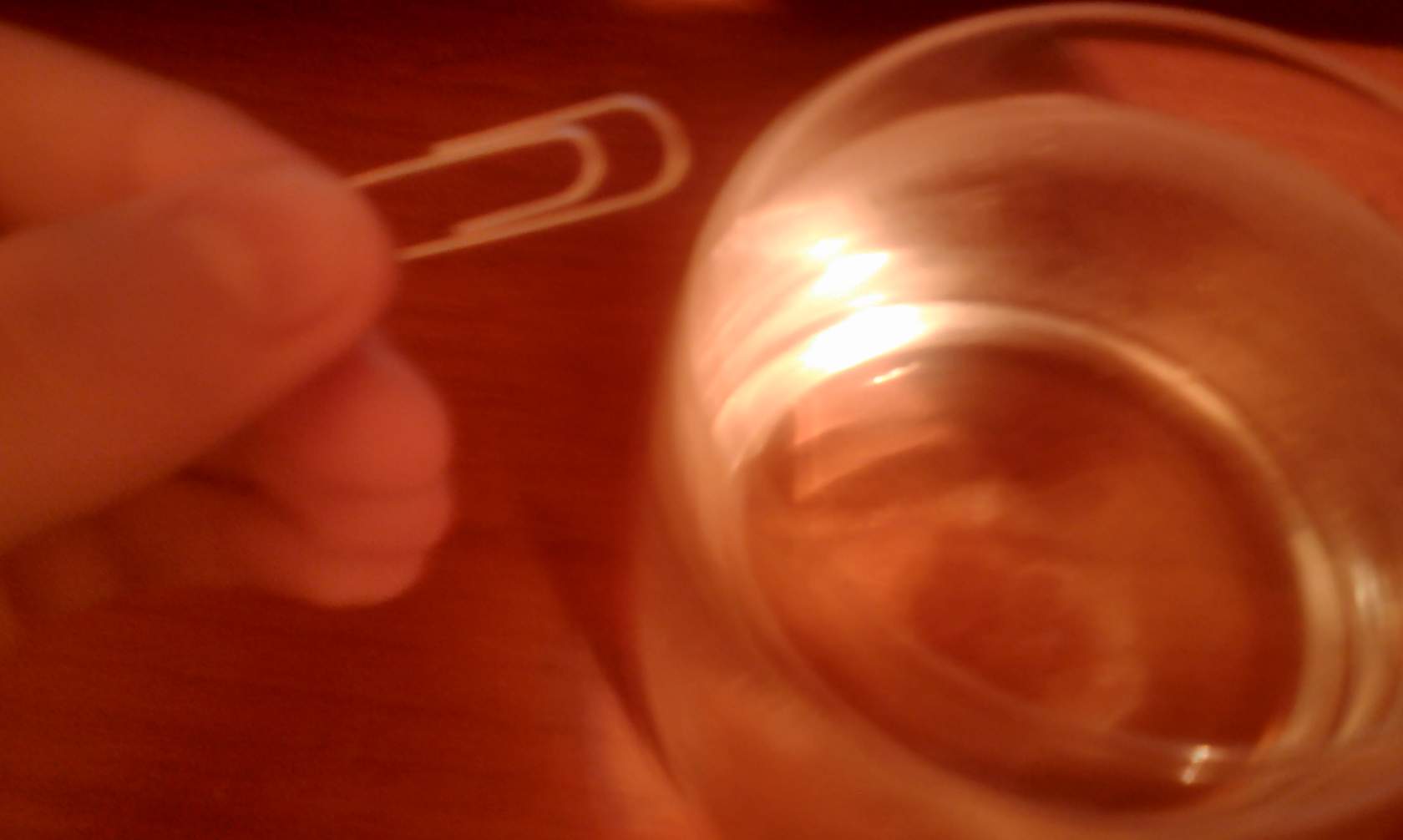 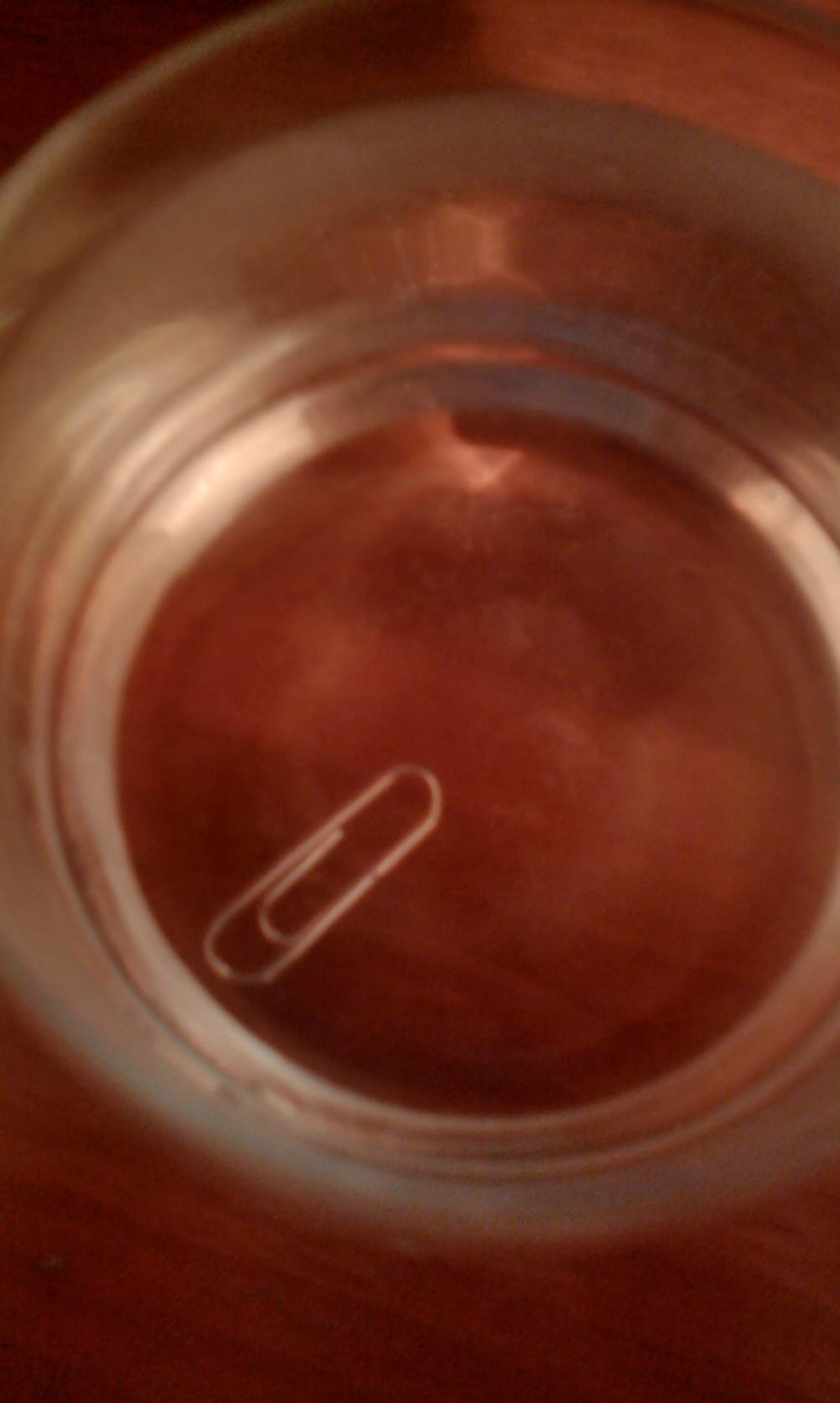 Утонула? А вот эта не утонет)
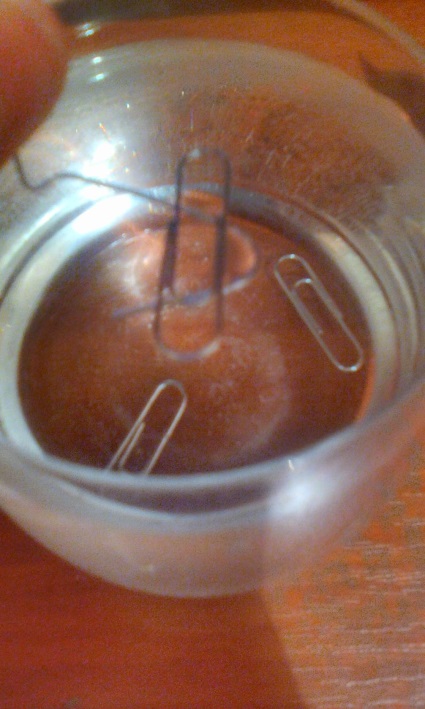 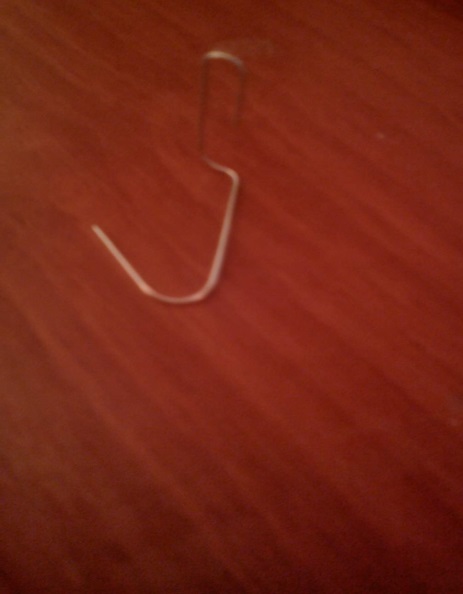 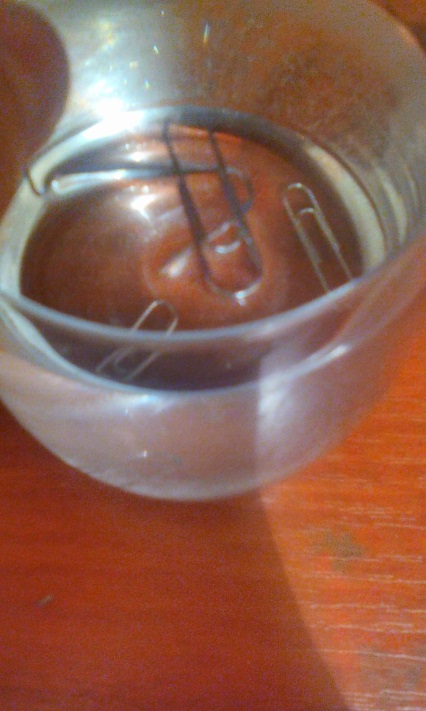 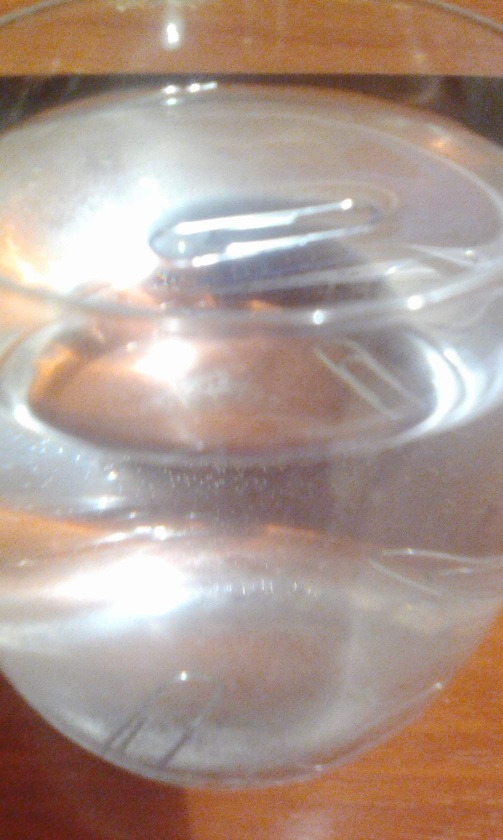 Второй опыт.
Масло в стакане.
Добавляем туда воду.
…
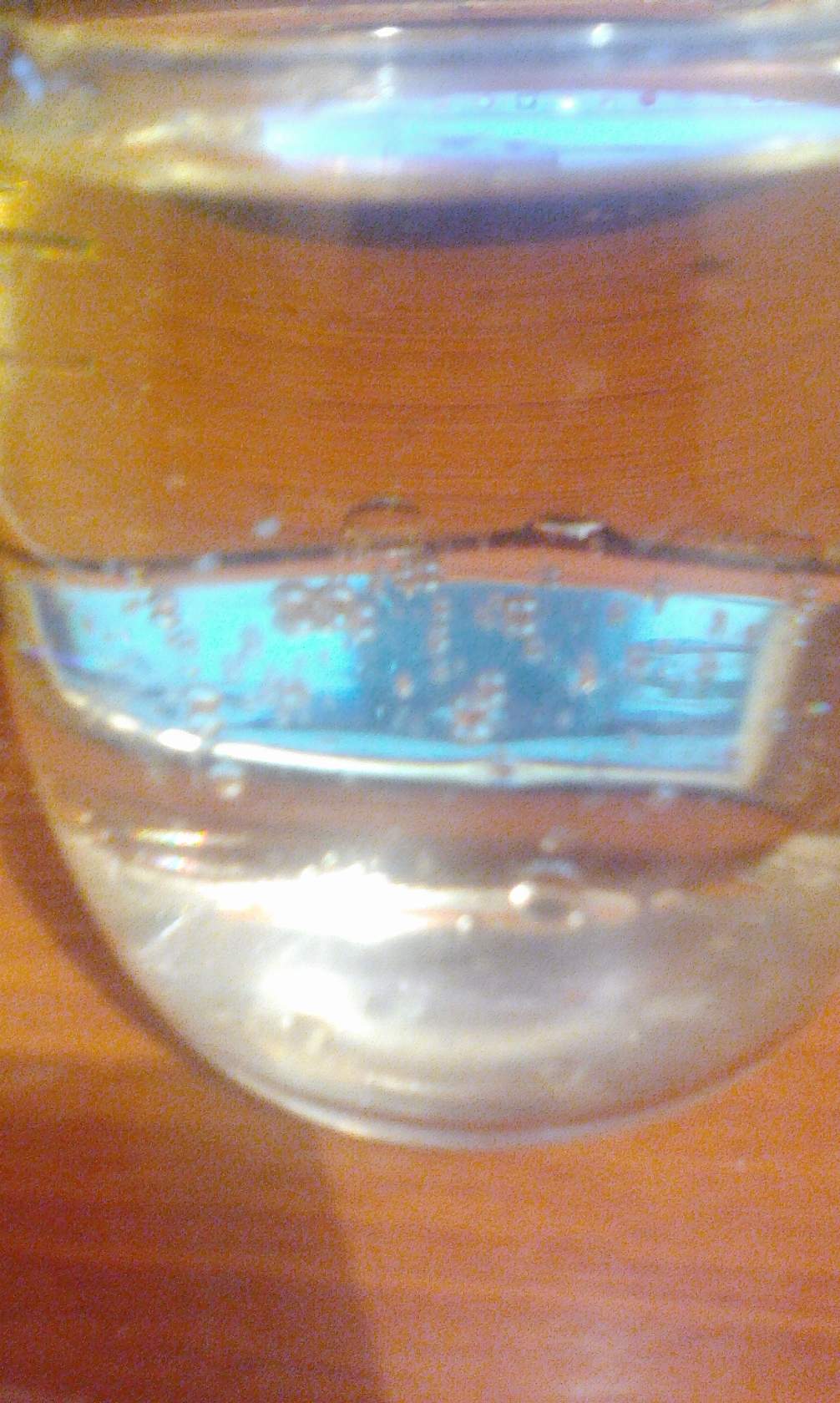 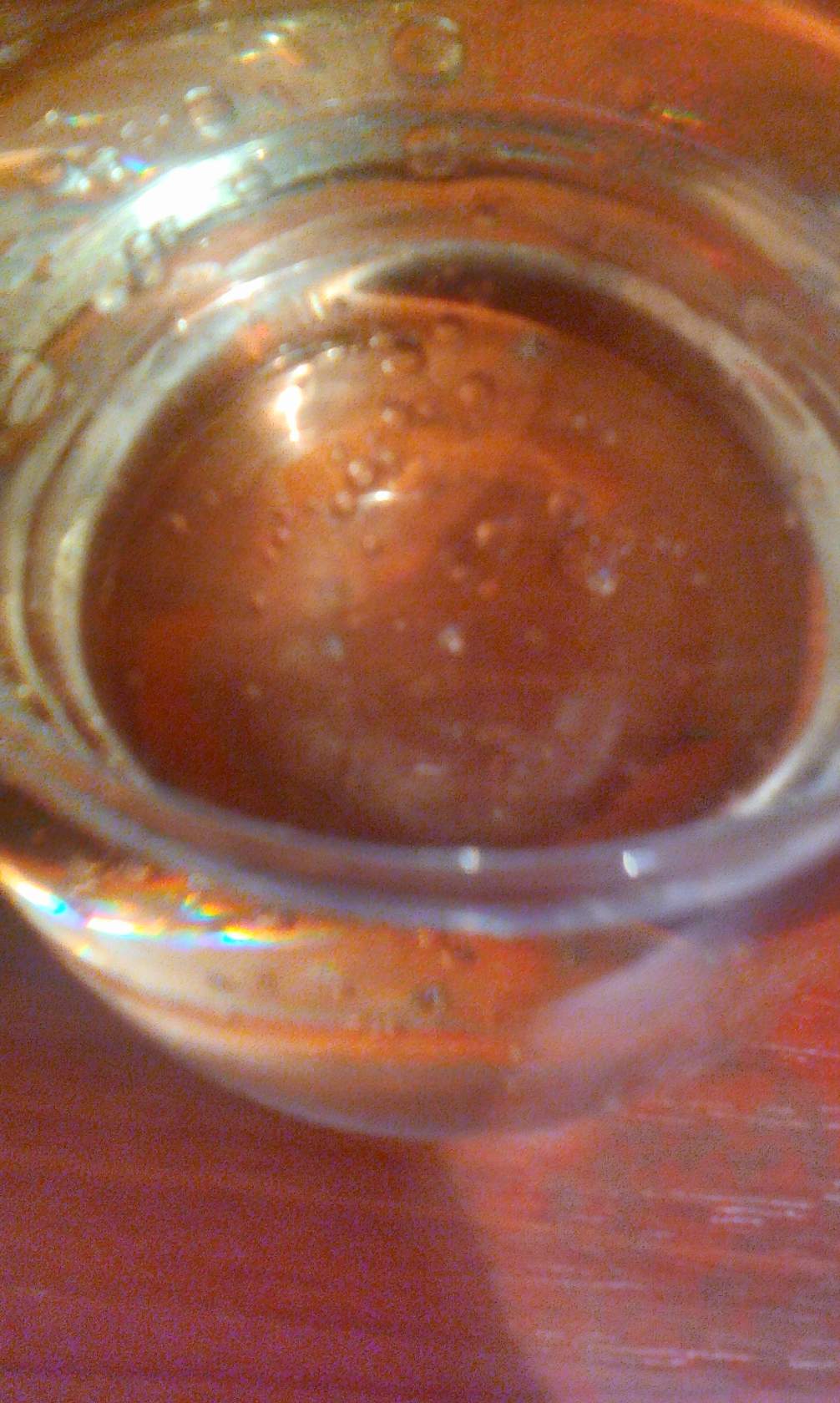 Добавляем туда лимонную кислоту.
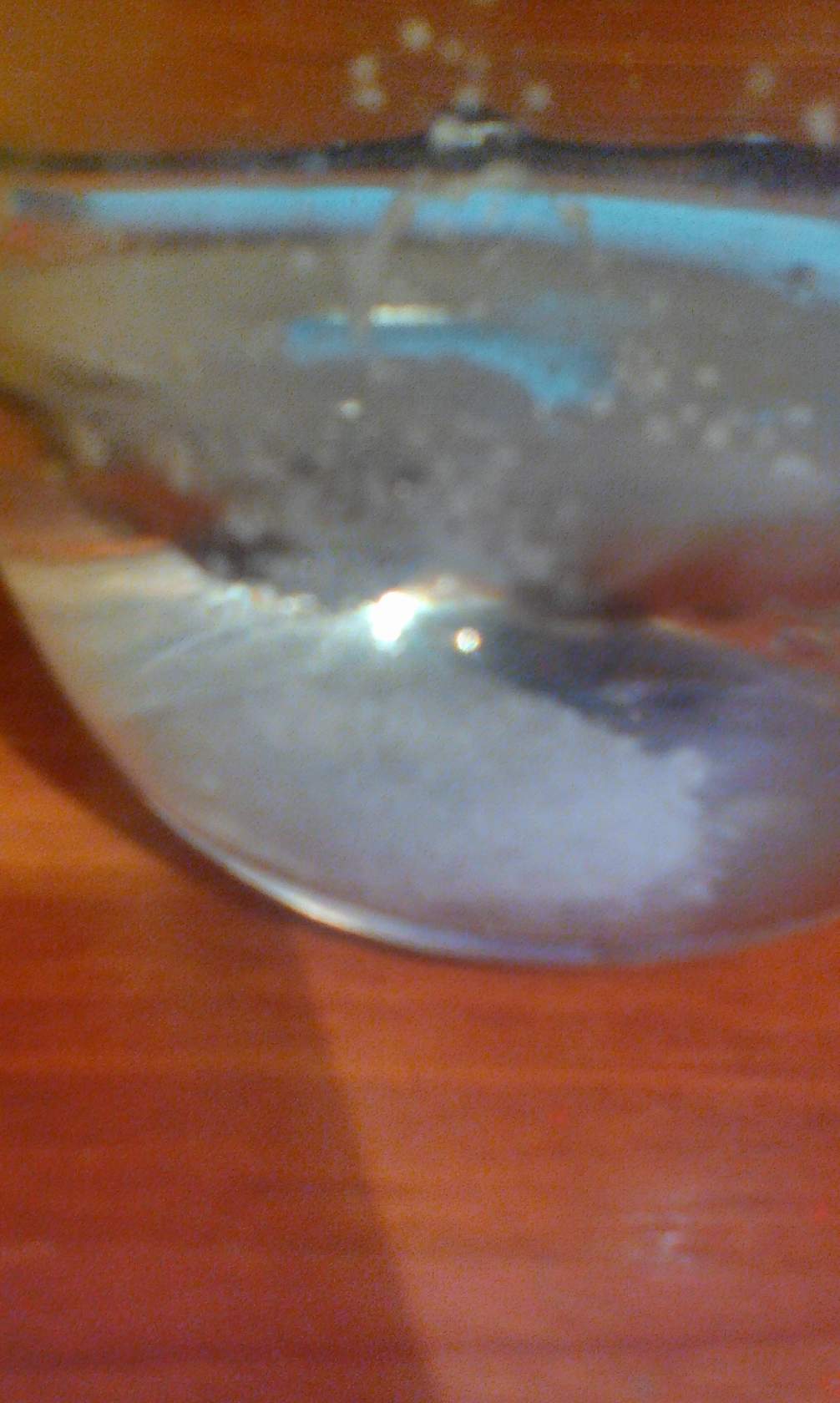 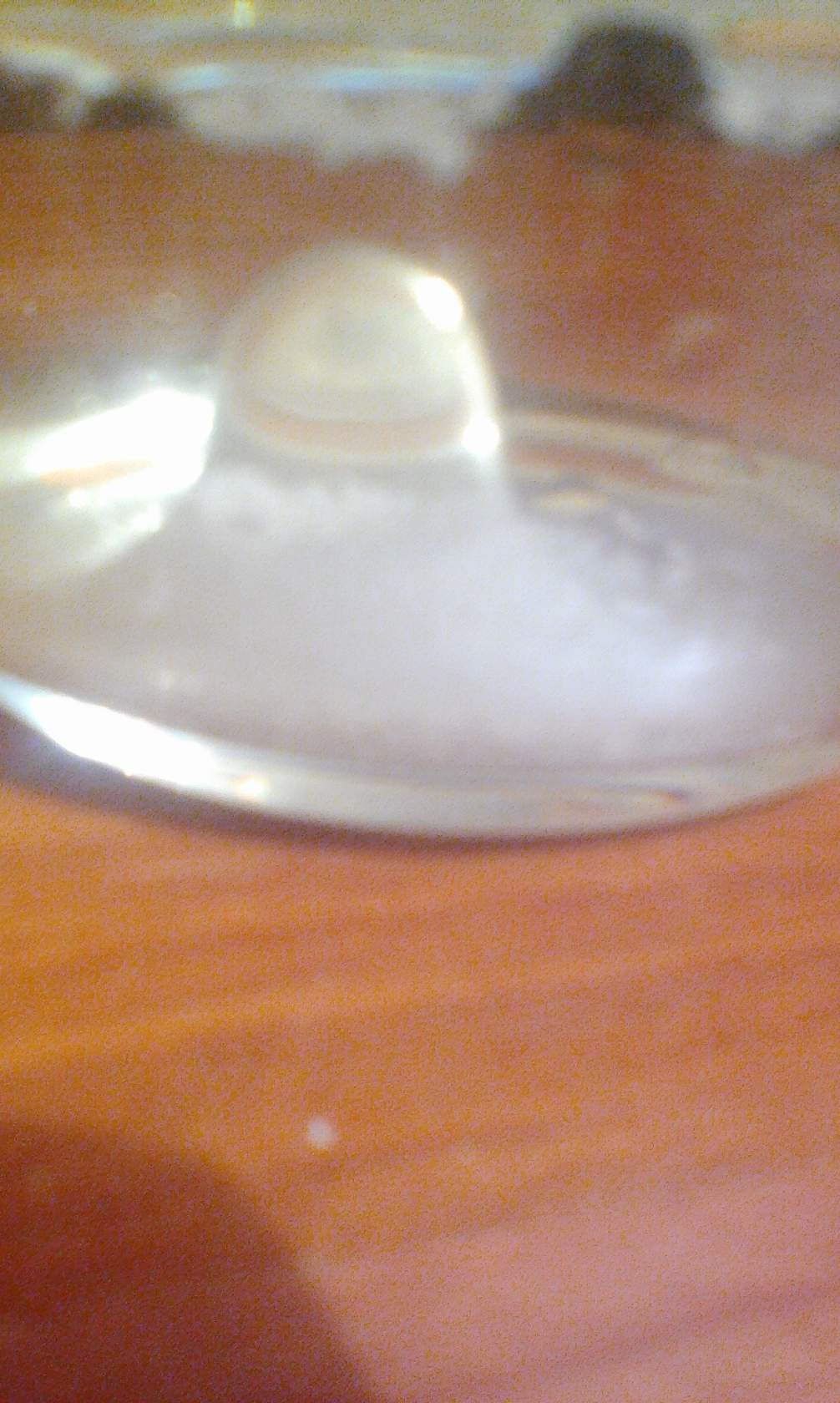 …
Наливаем мёд.
Наливаем моющее средство.
Наливаем воду (крашенную).
Наливаем масло.
Я не ожидала что масло будет пенным).А вы ожидали?
Я узнала что  вода это- очень интересная жидкость ,с которой можно делать всё , пить ,делать опыты и т.д. Но всё же , давайте будем беречь воду, и не засорять , ведь вода это уникальная жидкость .
Спасибо за внимание!!!
Конец !